2014 год – 102 чел.
Отдых в санаториях Нижегородской области                              с 15% - 20% скидкой
1 день пребывания  
      в т.ч.  лечение, питание)

«Зеленый город» -1600-2000 руб.
«им. ВЦСПС»- 1955 руб.
«Городецкий»- 2300 руб.
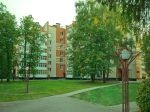 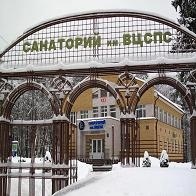 Материальная помощь
7- 13 дней – 3 000 рублей
 14 дней и более- 5 000 рублей
ЗАО Санаторно- курортное объединение ФНПР «ПРОФКУРОРТ»

                          сайт   - www.profkurort.ru
Специальная программа
 «Профсоюзная путевка»
 20%
в санаториях ФНПР

Для членов профсоюза и членов их семей
Санаторно-Курортное Объединение «Федерация Независимых Профсоюзов России «Профкурорт» занимается лечебно-оздоровительным отдыхом уже более 55 лет. Номер в реестре туроператоров МТЗ 014624 (Свидетельство).
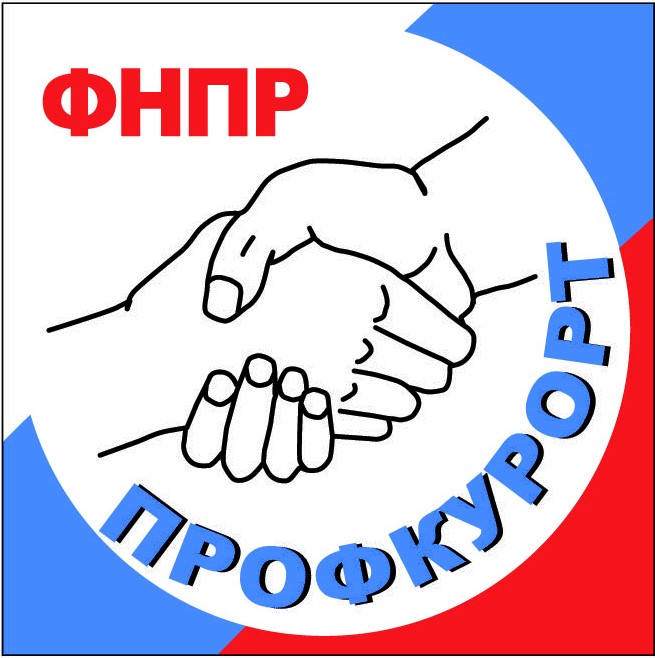 Санаторно-курортный комплекс профсоюзов объединяет 65 регионов Российской Федерации - от Дальнего Востока до Калининградской области. 

В нём - 374 здравницы - это санатории, пансионаты, дома отдыха, оздоровительные детские лагеря.
.
Санатории России и зарубежья:

Россия
Беларусь
Латвия
Чехия
Март- август 2015 года – 58 человек
Алгоритм работы      по выбору путевки через  «СКО ФНПР «ПРОФКУРОРТ»
Выходим на сайт  ПРОФКУРОРТА: www.profkurort.ru
Открываем  вкладку «Членам профсоюза»  (зеленый прямоугольник сверху)
Открываем вкладку «Санатории России и зарубежья»  (зеленый прямоугольник слева внизу).
Выбираем  на этой вкладке «Россия». Здесь же  выбираем «Ставропольский край»  или «Краснодарский край», «Крым»  или др.
 Открываем нужную на вкладку и  слева выбираем город. Выбираем нужный нам санаторий. 
Во вкладке слева выбираем «Цены»  (Открывается лист: Коммерческие цены. Профсоюзные цены. Здесь же указана скидка)
Выбираем «Профсоюзные цены».  Открываем лист в формате Exel.
Выбираем нужную нам программу,   категорию номера (эконом, стандарт, люкс и т.п.),  дату заезда,  сроки пребывания.
На главной стр. санатория  знакомимся с условиями  проживания, как доехать и др. полезной информацией.
Звоним (или приходим) в райком профсоюза (292 23 20, 297 17 98)  для оформления заявки.
Профсоюзная скидка распространяется на членов профсоюза и членов их семей. Скидка может быть разной  (от 5% до 20%). Материальная помощь (3000 руб.-5000 руб.) оказывается в случае пребывания и лечения в санатории при предоставлении обратного талона.